Fundamentos de Mecânica4300151 - Primeiro semestre de 2022
24a aula – Força de Atrito de contato entre sólidos. As leis de Amontons
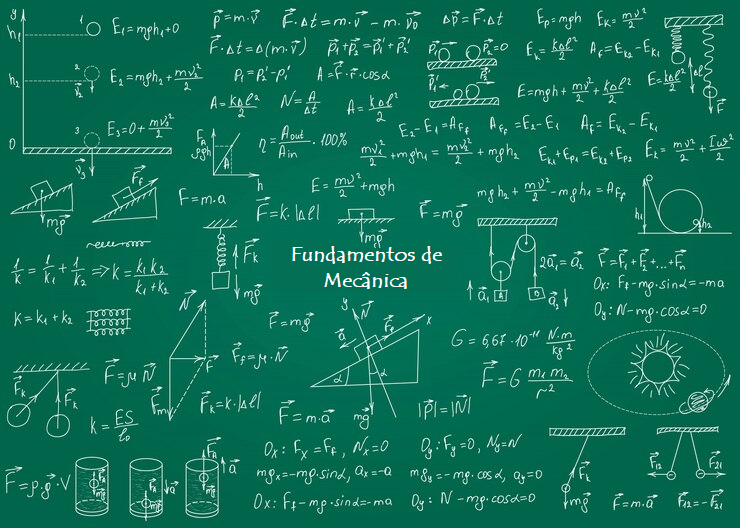 Nilberto H. Medina e Vito R. Vanin
medina@if.usp.br, vanin@if.usp.br
27/06/2022
Objetivos
é oposta ao deslocamento relativo dos corpos na área de contato, ou à sua tendência
As leis de Amontons da Força de Atrito
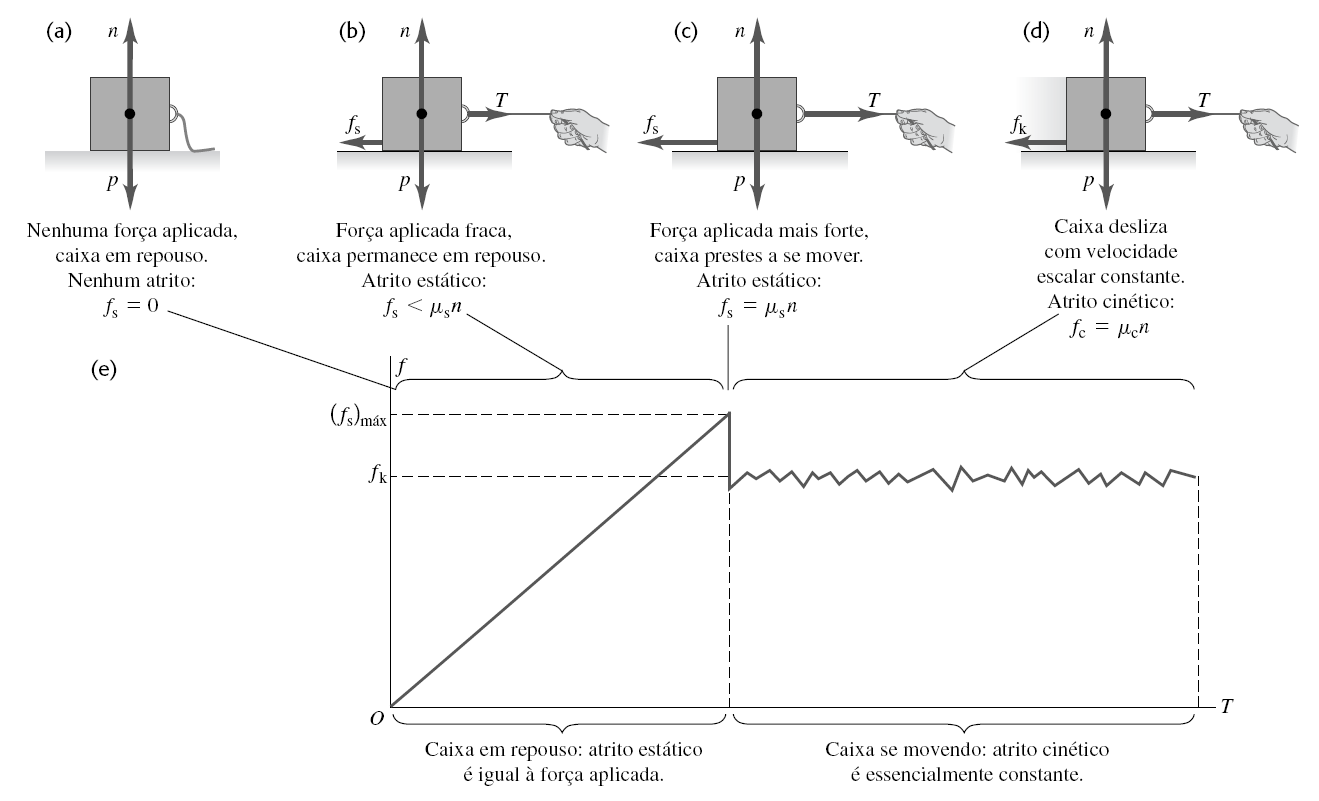 Ex. 1 L13. Bloco é arrastado por força na direção horizontal
y
a) Diagrama de corpo livre
x
de 0 a 3 s, de (i):
A partir de 3s, até parar, de (i):
o sinal menos indica sentido oposto a Ox
Após parar, de (i):
b) Esboce o gráfico da aceleração do bloco.
A área entre a curva e Ot de 0 a 3 s deve ser igual à área de 3 a 5 s, 
porque a velocidade final é igual à inicial, 
que era nula
c) Gráfico da velocidade do bloco
Ambas as equações em m/s p/ t em s
d) Instante em que o bloco para
O bloco para em t = 5 s
e) Distância percorrida
Ex. 2 L13. Criança parada no batente da porta
Uma criança se mantém suspensa do chão e parada no batente de uma porta empurrando as laterais do batente com os pés conforme esboço ao lado.        O coeficiente de atrito estático entre o calçado e o batente é 0,8 e a massa da criança é 35 kg.
Esboce o diagrama de corpo livre correspondente à criança.
Mostre que a componente normal da força da criança sobre o batente esquerdo tem mesmo módulo e sinal contrário àquela sobre o batente direito.
Calcule o valor mínimo da componente normal da força da criança sobre o batente.
Calcule o módulo da força da criança sobre o batente, quando a componente normal tem o valor mínimo para sustentá-la na posição da figura.
Ex. 2. Criança parada no batente: diagrama de corpo livre
Uma criança se mantém suspensa do chão e parada no batente de uma porta empurrando as laterais do batente com os pés conforme esboço ao lado.        O coeficiente de atrito estático entre o calçado e o batente é 0,8 e a massa da criança é 35 kg.
Esboce o diagrama de corpo livre correspondente à criança.
Ex. 2 – Criança parada no batente, conclusão
Mostre que a componente normal da força da criança sobre o batente esquerdo tem mesmo módulo e sinal contrário àquela sobre o batente direito.
y
Segunda lei de Newton
x
Calcule o valor mínimo da componente normal da força da criança sobre o batente.
Ex. 3 L13 - Bloco sobre a mesa horizontal é arrastado
Um bloco com 10 kg de massa repousa sobre uma superfície horizontal. O coeficiente de atrito cinético entre o bloco e a superfície é  = 0,5. No instante t = 0 s, aplica-se uma força de módulo 80 N, em uma direção que forma 30o com a horizontal conforme a figura ao lado, que atua por 10 s, durante os quais o bloco acelera. g=10 m/s2
y
F
x
Determine a velocidade atingida pelo bloco imediatamente após cessar a força.
Diagrama de corpo livre
Qual a distância percorrida deste t = 0 s até parar ?
Após cessar a força, diagrama de corpo livre.
Ex. 4 L13. Criança puxa o brinquedo por uma corda
y
Uma criança arrasta um brinquedo de 1,5 kg ao longo do nível do chão, por uma corda inclinada de 30 com a horizontal. Uma força de atrito cinético de módulo 5,0 N opõe-se ao movimento. A partir do repouso, o brinquedo acelera a 0,40 m/s2 por 5 s e, depois, mantém velocidade constante. g = 9,8 m/s2
Determine a intensidade da força na corda que puxa o carrinho em função do tempo, no intervalo entre 0 e 10 s.
x
Diagrama de corpo livre
b) o coeficiente de atrito entre o brinquedo e o chão.
Gráfico de posição por tempo, no intervalo entre 0 e 10 s.
Ambas as equações em m para t em s
Qual a força pra manter a velocidade constante ?
Para manter a velocidade constante
Ex. 5, lista 13. Carro que freia na ladeira
Os coeficientes de atrito estático e cinético entre os pneus de um carro e a estrada são iguais e valem m = 0,8. A massa do carro é 1000 kg. Inicialmente, sua velocidade é 72 km/h e ele trafega em um trecho horizontal, mas termina descendo uma rampa inclinada de 30º em relação à horizontal. Adote g = 10 m/s2.
Qual a força de frenagem máxima no trecho horizontal da estrada ?
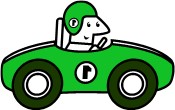 A força de frenagem é máxima quando a força de atrito é máxima
b) o tempo necessário para parar no trecho horizontal da estrada.
Qual a força de frenagem máxima na rampa inclinada ?
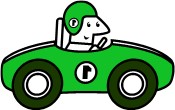 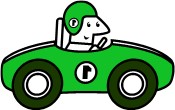 d) Determine o tempo necessário para parar o carro na descida da rampa inclinada.
Exercício 10, Lista 13 - Compensação na curva da auto-estrada.
Em uma estrada, uma curva compensada em forma de arco de circunferência de raio R é projetada para ser realizada a uma velocidade ideal vi = 64 km/h = 18 m/s. g = 9,8 m/s2.
Esboce o diagrama de corpo livre de um automóvel nessa curva compensada, isto é, numa curva inclinada em um ângulo q com a horizontal de forma que a parte interna está mais baixa que a externa.
curva
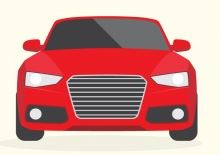 b) Se R = 120 m, determine o ângulo q  correto de inclinação da estrada 
(em outras palavras, determine o ângulo de inclinação da pista 
que permita realizar a curva mesmo sem atrito entre pneu e pista).
c) Determine o coeficiente de atrito mínimo entre os pneus e a estrada que evitaria a derrapagem de um veículo àquela velocidade quando a pista em curva não fosse inclinada e sim completamente horizontal.
Sem inclinação
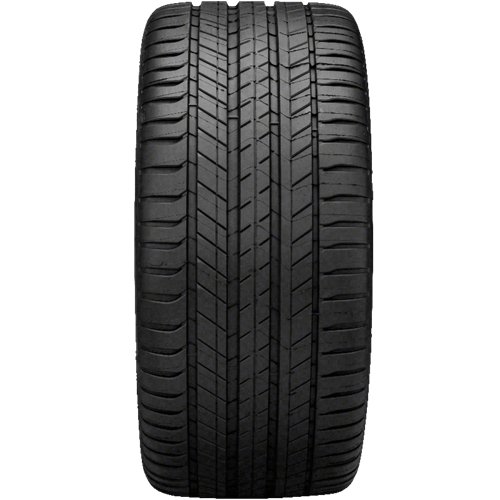 Substituindo os valores
AVISOS
Ler HRK seções 5.3 e 5.4

Relatório 4 – entrega até 3ª, 23:59

Questionário 8 – aberto até sábado, 23:59

Próxima 5ª 10 hs: correção do ensaio para a 2ª prova
Até a próxima aula